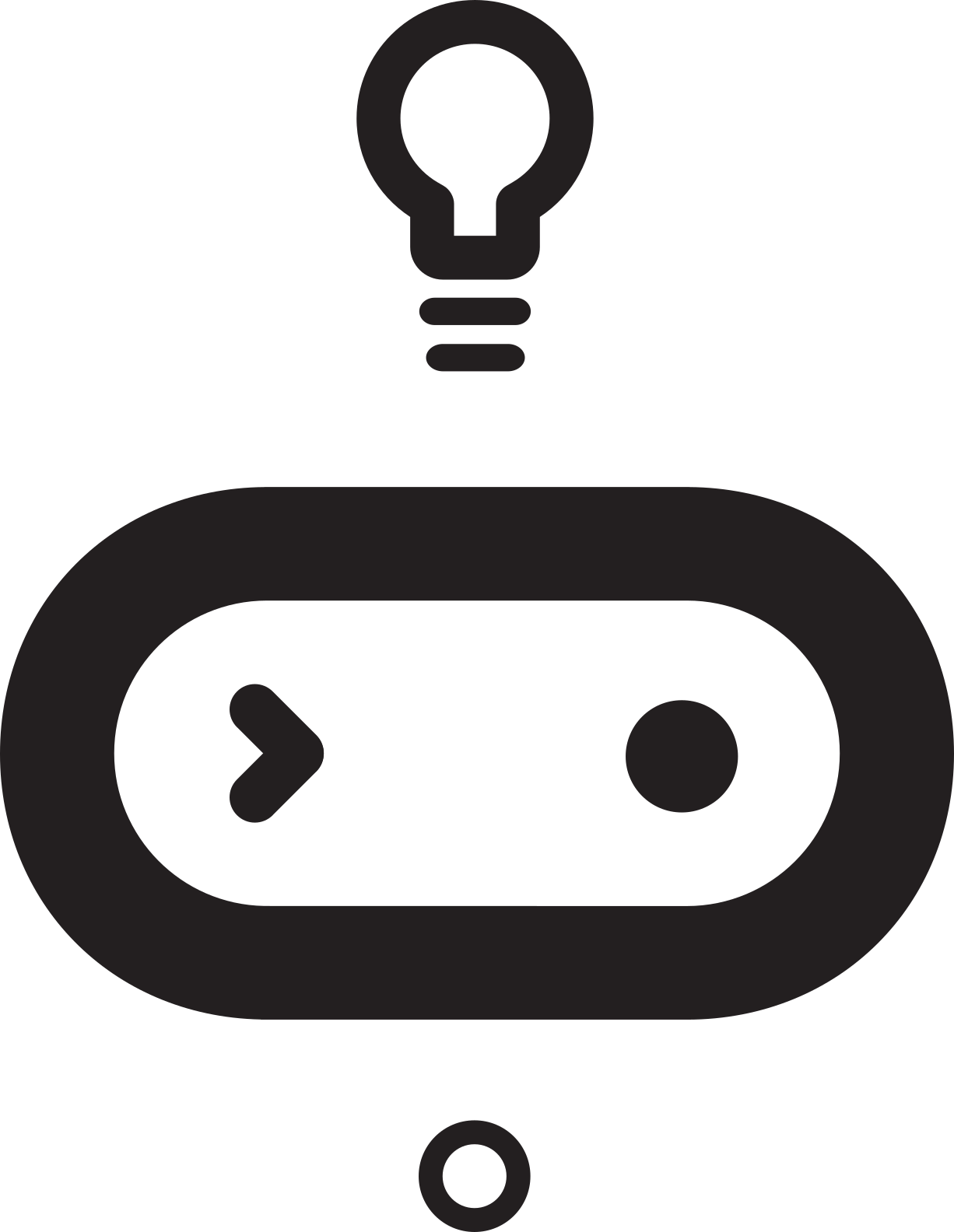 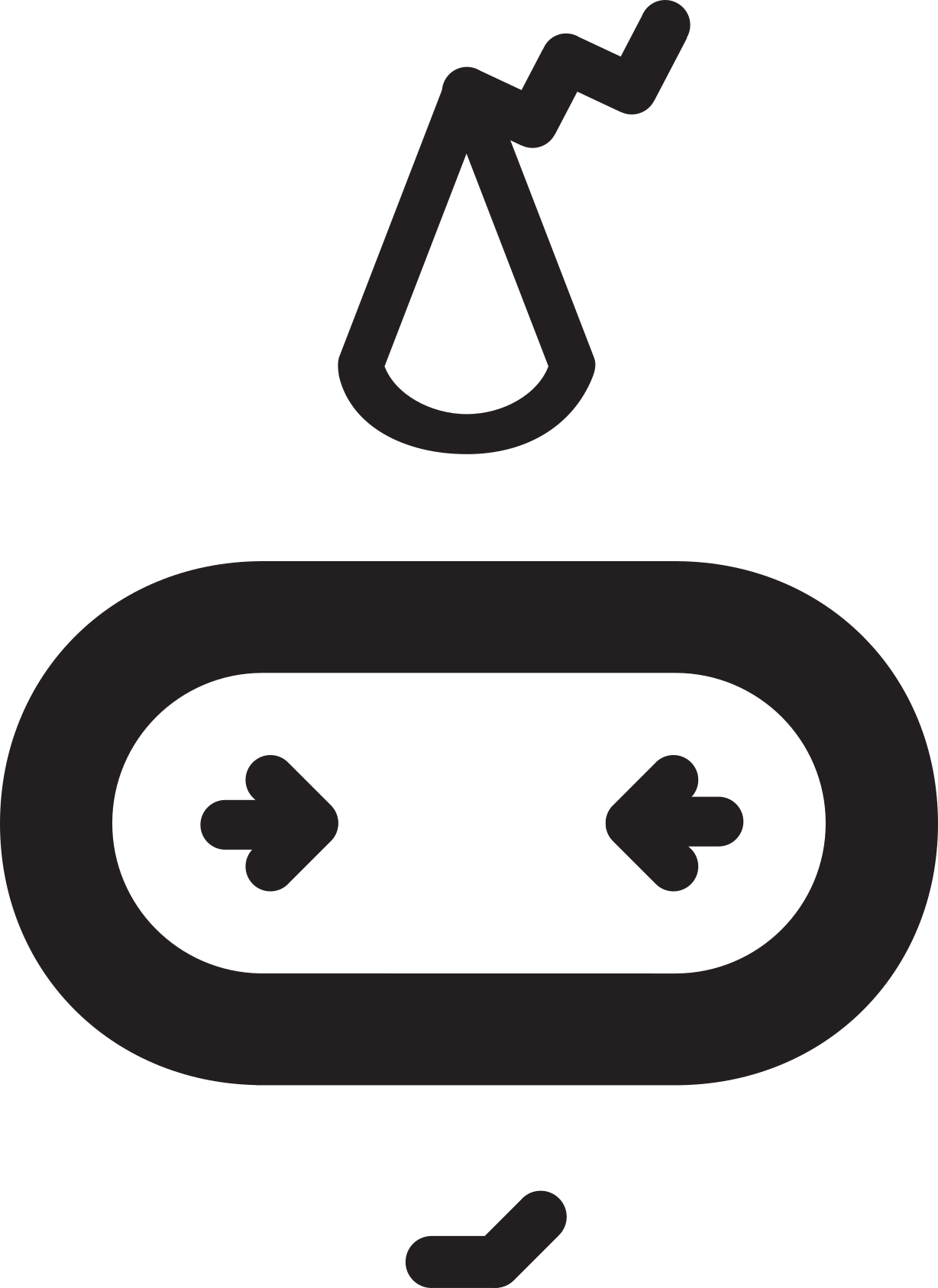 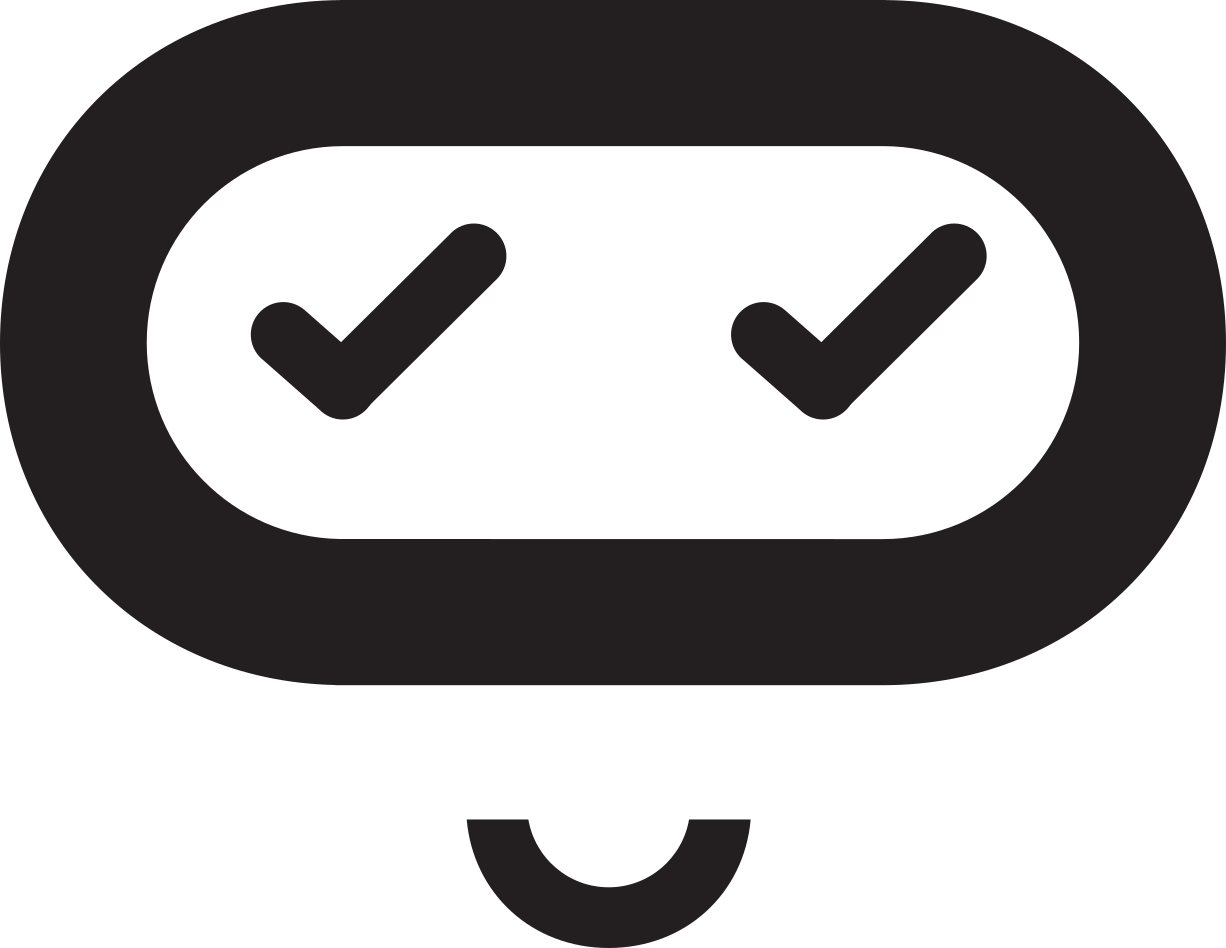 Cyber Security
Teacher lesson guide 
Lesson 1
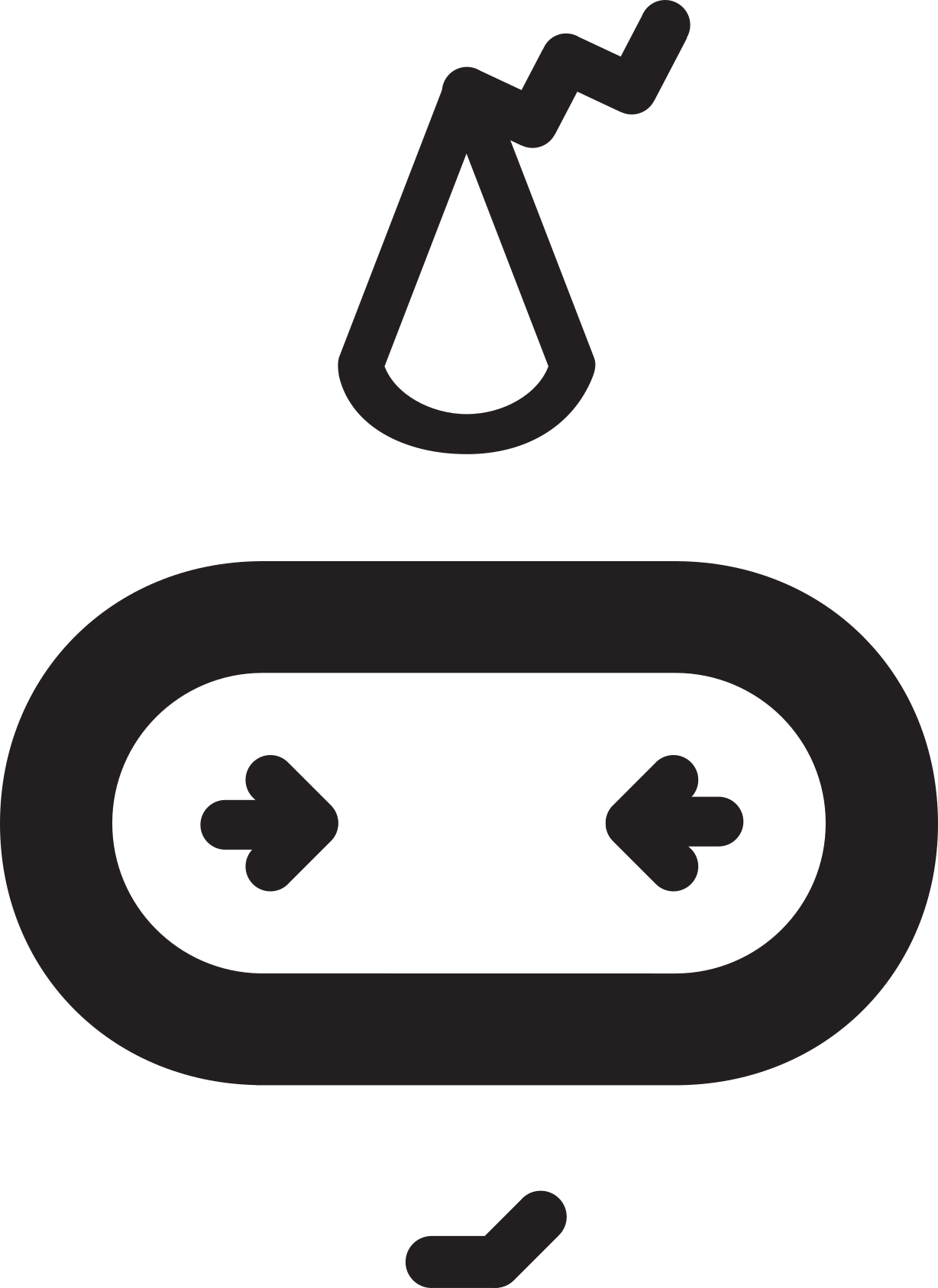 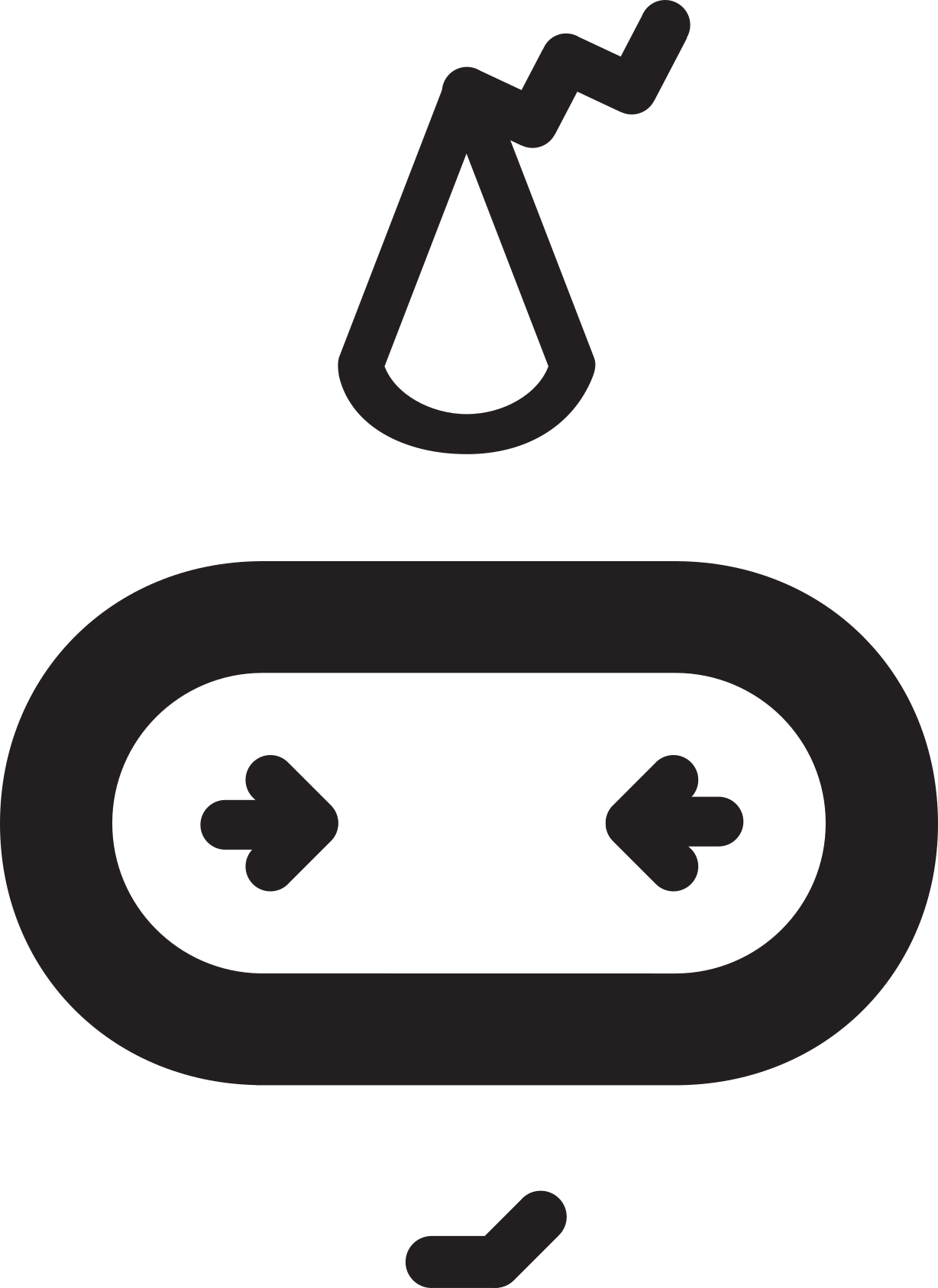 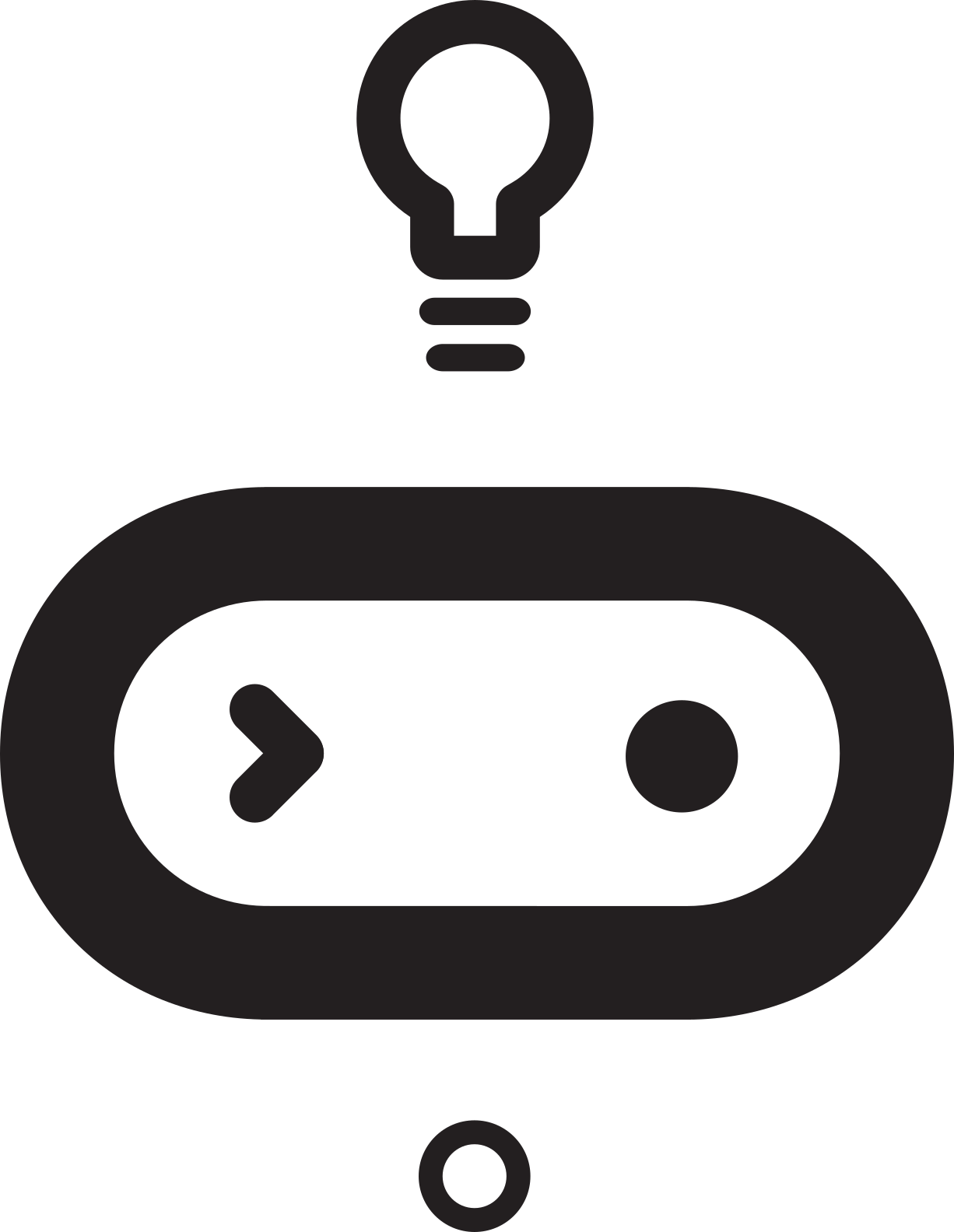 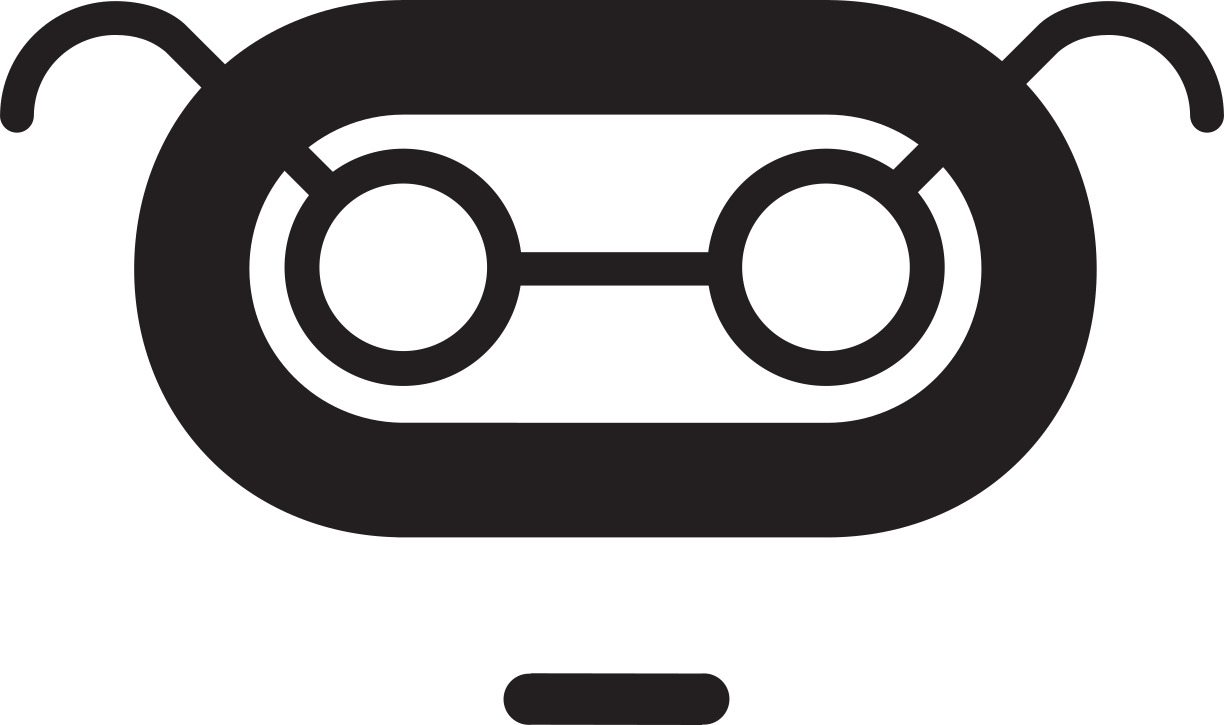 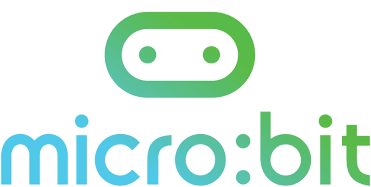 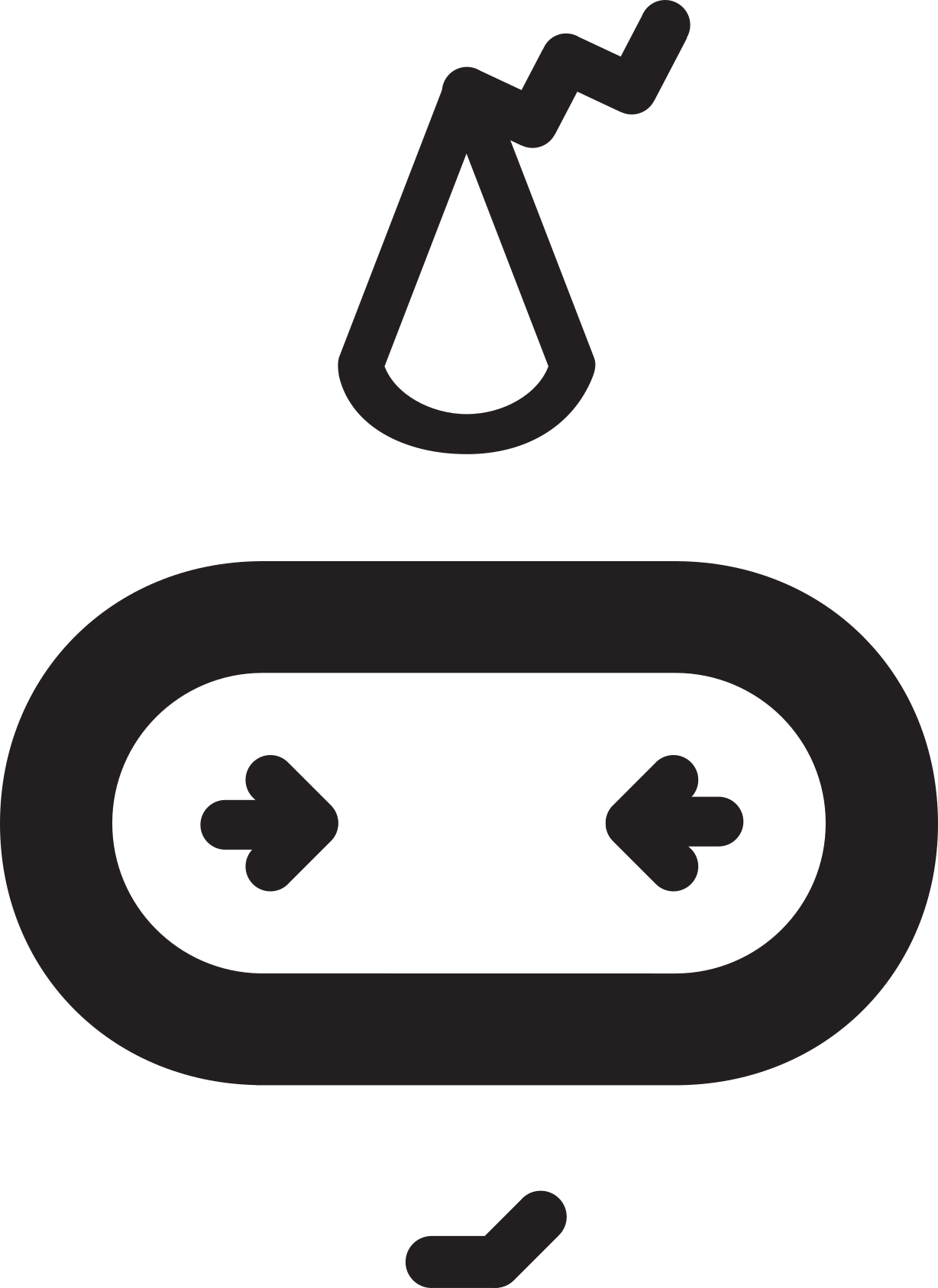 Learning objectives:

to understand about the importance of cyber security in the world today 
to be able to explain what is meant by the term ‘ethical hacking’
to understand how to recognise potential malware attacks and how to protect data and devices.
What is Malware?

Short for malicious software
Attacks computers & digital devices
Can:
harm software
steal users’ data
cause harm to the host computer
Types include: 
viruses
worms
trojan horses
spyware
Malware or made up?

You have a pack of 20 cards

Sort your cards into 2 piles - malware or made up

You only have 2 mins
Malware or made up solution
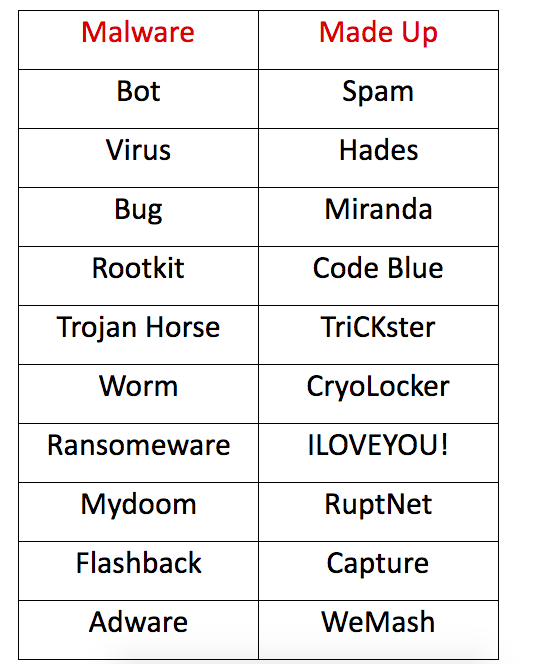 [Speaker Notes: Bot: a program on the Internet that interacts with systems or users, can act like a player in some video games.Virus: a piece of code which is capable of copying itself, can corrupt a computing system or destroy data.
Bug: an error in a computer program or system.
Rootkit: a set of software tools that enable an unauthorised user to gain control of a computer system without being detected.
Trojan Horse: a dangerous program that hides  within other applications,  can be hidden in a program that states it can clean your computer but instead introduces viruses]
In pairs, consider: 

What is Cyber Security?

Why does it matter?
Cyber security questions:

What is Cyber Security?
the protection of internet systems (hardware, software, data etc) from cyber attacks. 

Why does it matter?
It is important because without it you are leaving yourself open to cyber attacks e.g. you could have your identity stolen or your even your money.
The National Cyber Security Centre  
Publishes weekly details of cyber security threats
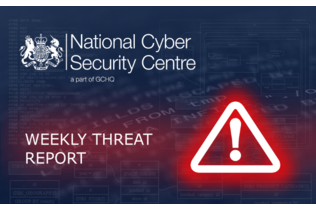 Cyber security is a global problem! 

Where are risks coming from and why?

What examples of cyber threats do you know of?

What are the security implications for all of us?
Hacking
Computer Misuse Act (UK): you can be sent to prison for up to 14 years and / or face a large fine for malicious hacking.
Watch this BBC video about 2 teenage hackers
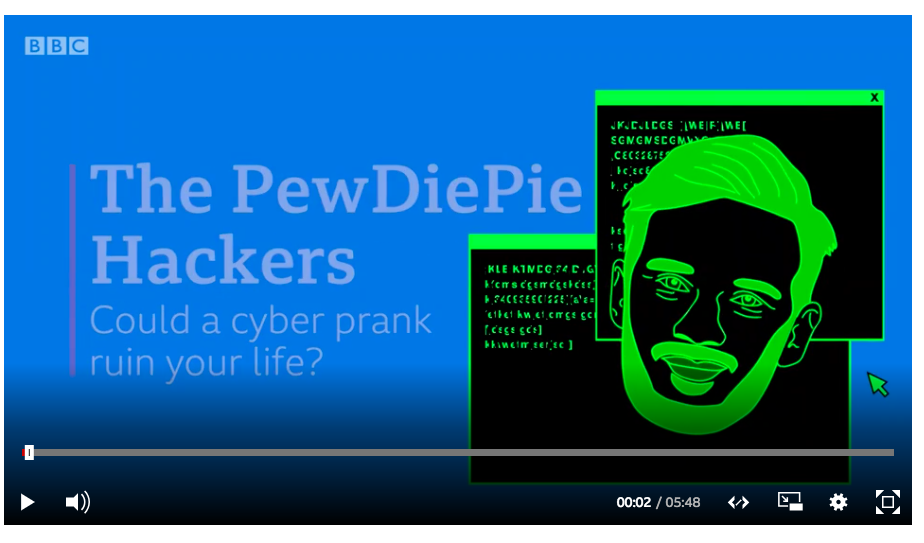 Cyber Security: A Career?

Ethical Hacking is now a career. What do you ‘ethical hacking’ means?  

Ethical or white hat hackers locate weaknesses and vulnerabilities of computer systems by trying to hack them. 

This helps companies to protect their computer systems from hackers. 

An ethical hacker’s starting salary can be £30K+
Ethical or ‘White Hat’ Hacking
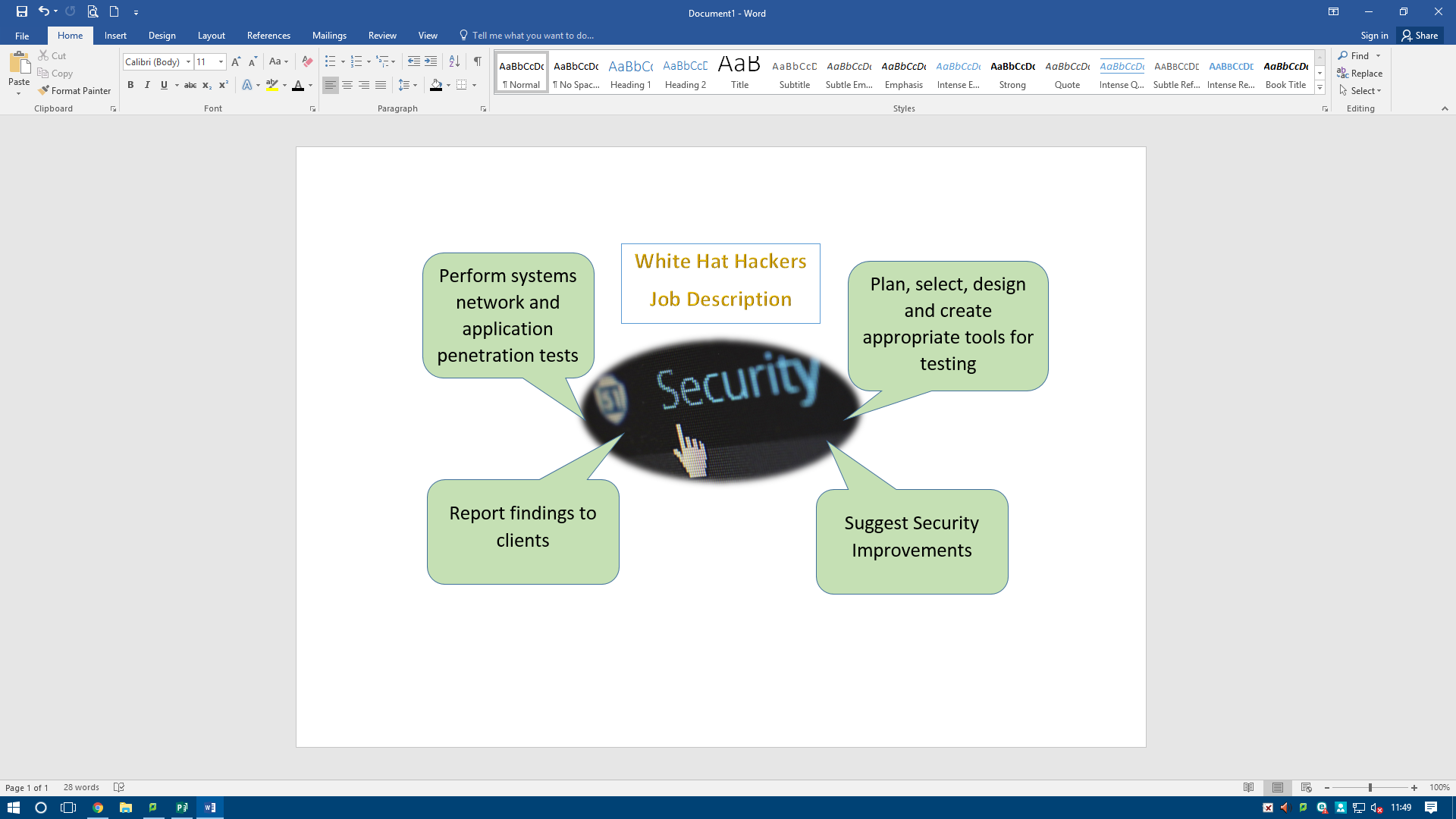 Beat the hacker
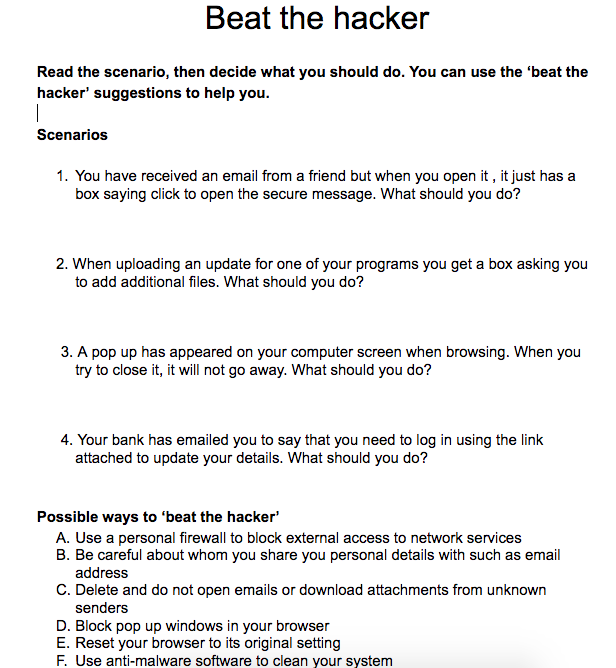 Learning objectives revisited:

to understand about the importance of cyber security in the world today 
to be able to explain what is meant by the term ‘ethical hacking’
to understand how to recognise potential malware attacks and how to protect data and devices.
Licensing information

Published by the Micro:bit Educational Foundation microbit.org
Licence: Attribution-ShareAlike 4.0 International (CC BY-SA 4.0)